Ψηφιακή Επεξεργασία Σήματος
Διαλεξη 20η
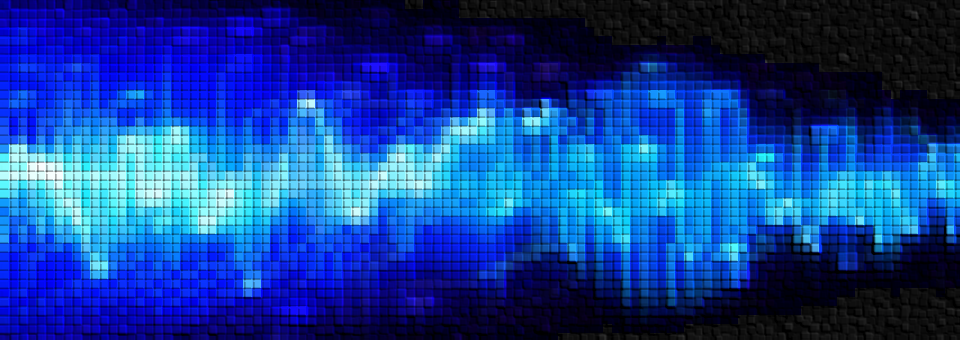 Συστήματα Γραμμικής Φάσης (cont’d)
Υλοποίηση  Συστημάτων Διακριτού Χρόνου
Ψηφιακή Επεξεργασία Σήματος
Ψηφιακή Επεξεργασία Σήματος
Ψηφιακή Επεξεργασία Σήματος
Συστήματα Γραμμικής Φάσης στο χώρο του Ζ
 Παράδειγμα:
Ψηφιακή Επεξεργασία Σήματος
Υλοποίηση συστημάτων διακριτού χρόνου
 Για να υλοποιήσουμε ένα σύστημα πρέπει να μετατρέψουμε τη συνάρτηση μεταφοράς ή την εξίσωση διαφορών σε μια δομή που πραγματοποιείται από την υπάρχουσα τεχνολογία
 Βασικοί δομικοί λίθοι: 
 Πρόσθεση
 Πολλαπλασιασμός
 Καθυστέρηση (αποθήκευση στη μνήμη)
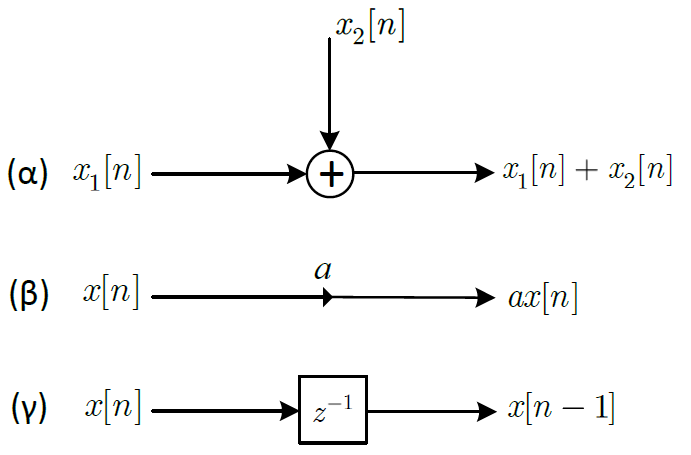 Ψηφιακή Επεξεργασία Σήματος
Ψηφιακή Επεξεργασία Σήματος
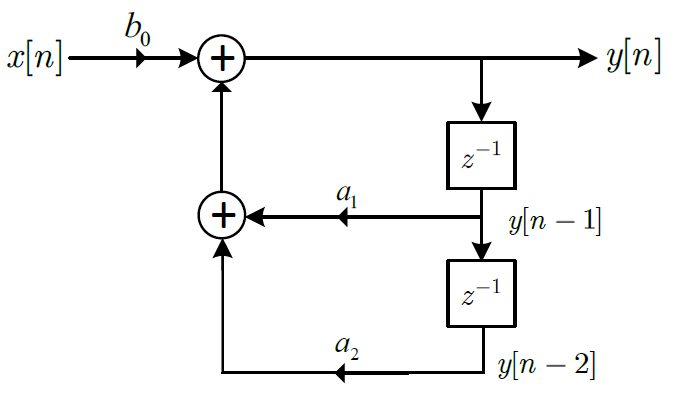 Ψηφιακή Επεξεργασία Σήματος
Ψηφιακή Επεξεργασία Σήματος
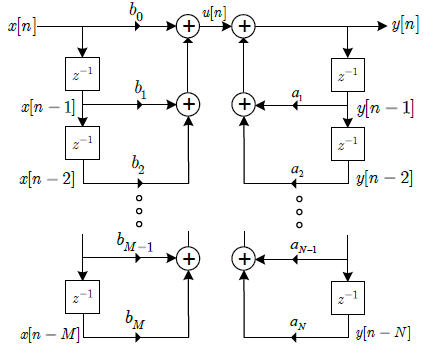 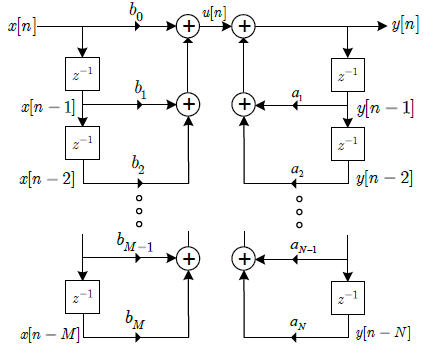 Ψηφιακή Επεξεργασία Σήματος
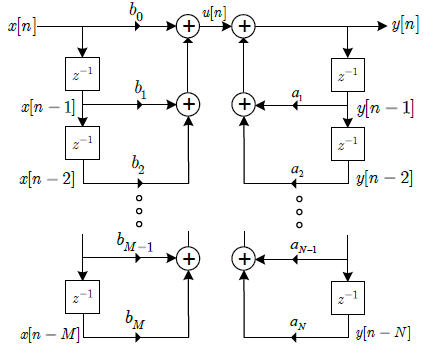 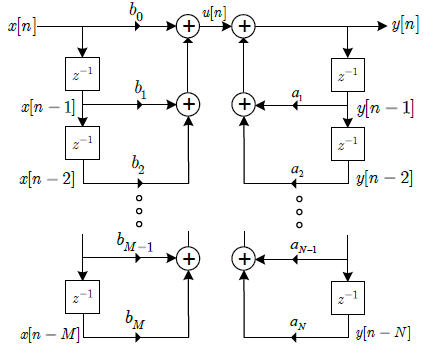 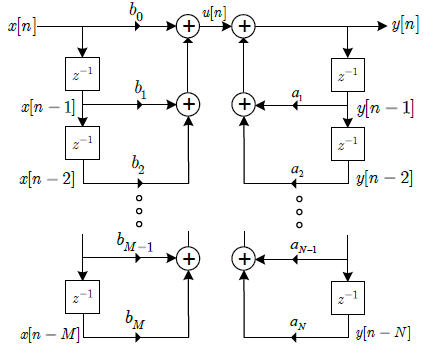 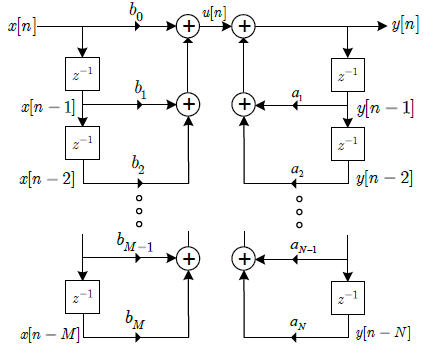 Ψηφιακή Επεξεργασία Σήματος
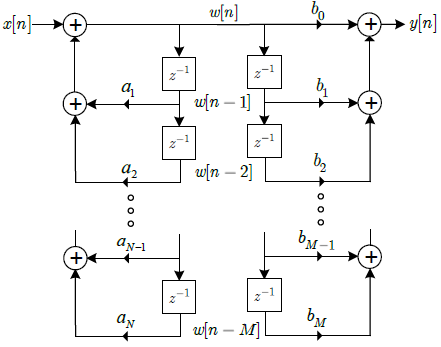 Ψηφιακή Επεξεργασία Σήματος
Υλοποίηση συστημάτων διακριτού χρόνου








 Βασικές διαφορές των δυο υλοποιήσεων
 Στην πρώτη, υλοποιούνται πρώτα τα μηδενικά και μετά οι πόλοι
 Στη δεύτερη, υλοποιούνται πρώτα οι πόλοι και μετά τα μηδενικά

 Θεωρητικά, οι δυο υλοποιήσεις είναι ισοδύναμες
 Πρακτικά, μπορεί να υπάρχουν σημαντικές διαφορές! (λόγω υλοποίησης σε πεπερασμένη ακρίβεια)
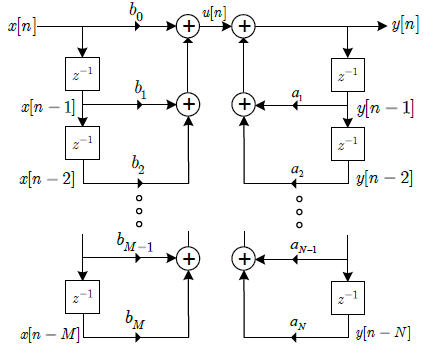 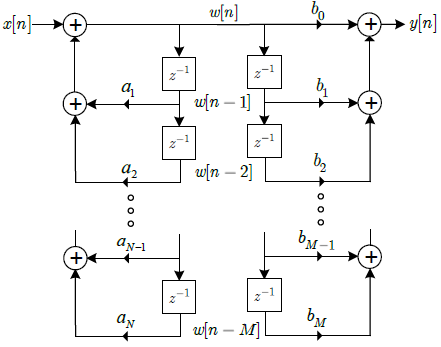 Ψηφιακή Επεξεργασία Σήματος
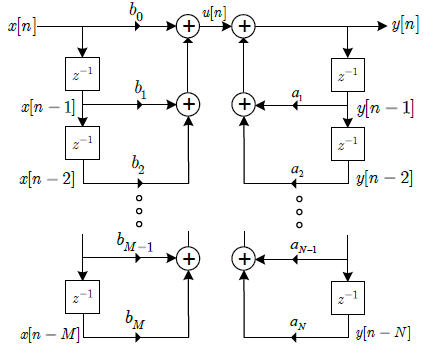 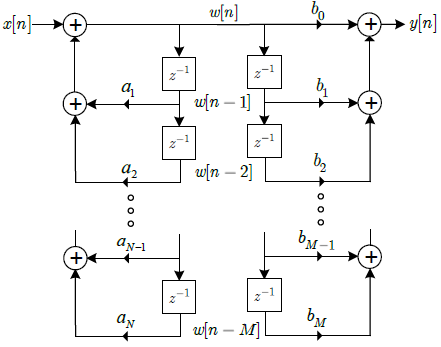 Ψηφιακή Επεξεργασία Σήματος
Υλοποίηση συστημάτων διακριτού χρόνου









 Η νέα υλοποίηση, που χρησιμοποιεί τον ελάχιστο αριθμό στοιχείων καθυστέρησης (μνήμης) αναφέρεται ως κανονική μορφή (canonical form) ή Direct Form II
 Η μη κανονική μορφή στο αριστερό σχήμα ονομάζεται Direct Form I
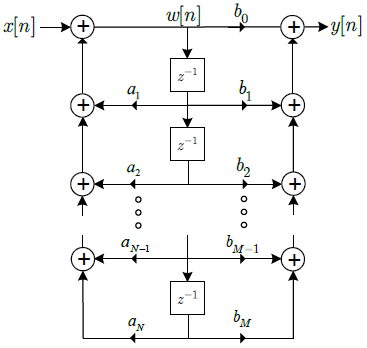 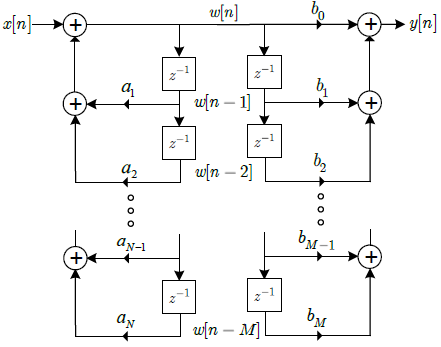 Ψηφιακή Επεξεργασία Σήματος
Ψηφιακή Επεξεργασία Σήματος
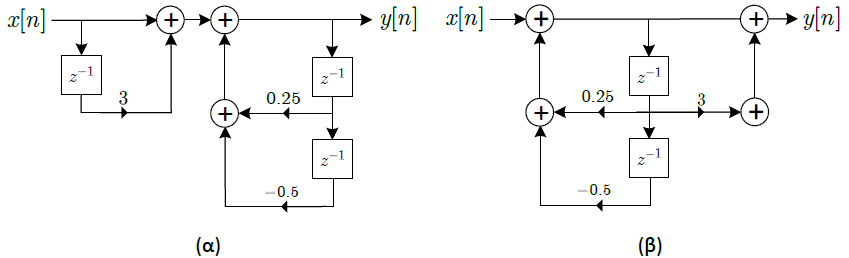 Ψηφιακή Επεξεργασία Σήματος
Υλοποίηση συστημάτων διακριτού χρόνου
 Γνωρίζουμε ότι τα συστήματα χωρίζονται σε δυο βασικές κατηγορίες: FIR, IIR
 Ας δούμε πόσο διαφέρουν οι υλοποιήσεις ανάλογα με την κατηγορία
 Ξεκινάμε με τα IIR
 Θα δούμε ότι υπάρχουν πολλές διαφορετικές υλοποιήσεις ενός IIR συστήματος
 Πώς επιλέγουμε την κατάλληλη;

 Πλήθος πολλαπλασιασμών  χρονοβόρα πράξη

 Πλήθος καθυστερήσεων  κόστος σε μνήμη

 Εμβαδό, απλότητα, και αρθρωτή υλοποίηση  σημασία σε VLSI υλοποιήσεις

 Καταμερισμός αλγορίθμου, επικοινωνία επεξεργαστών  πολυεπεξεργαστικό περιβάλλον

 Ευρωστία σε πεπερασμένη ακρίβεια  προτίμηση από πιο οικονομικές υλοποιήσεις
Ψηφιακή Επεξεργασία Σήματος
Ψηφιακή Επεξεργασία Σήματος
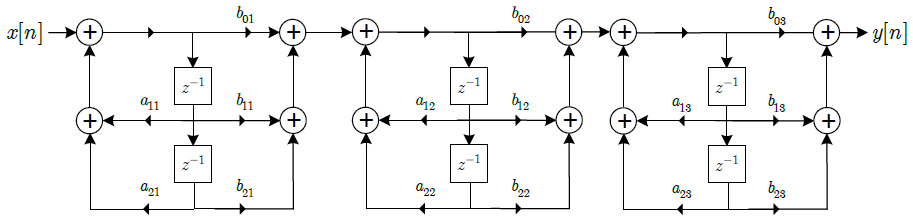 Ψηφιακή Επεξεργασία Σήματος
Ψηφιακή Επεξεργασία Σήματος
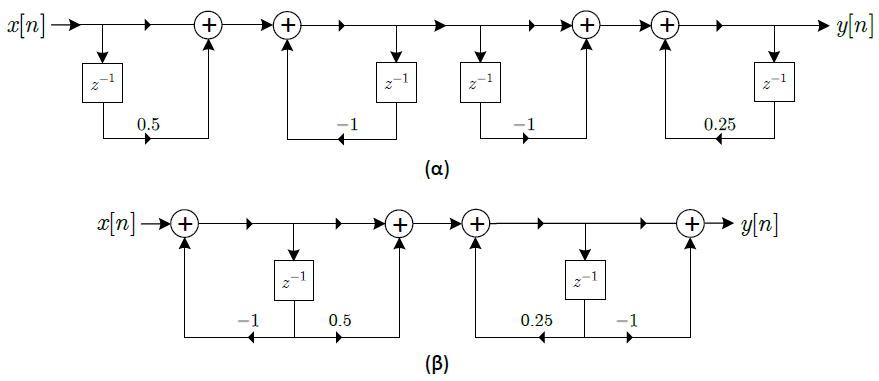 Ψηφιακή Επεξεργασία Σήματος
Ψηφιακή Επεξεργασία Σήματος
Υλοποίηση IIR συστημάτων διακριτού χρόνου
 Παράλληλη Μορφή (parallel form)
 Παράδειγμα 4ης τάξης
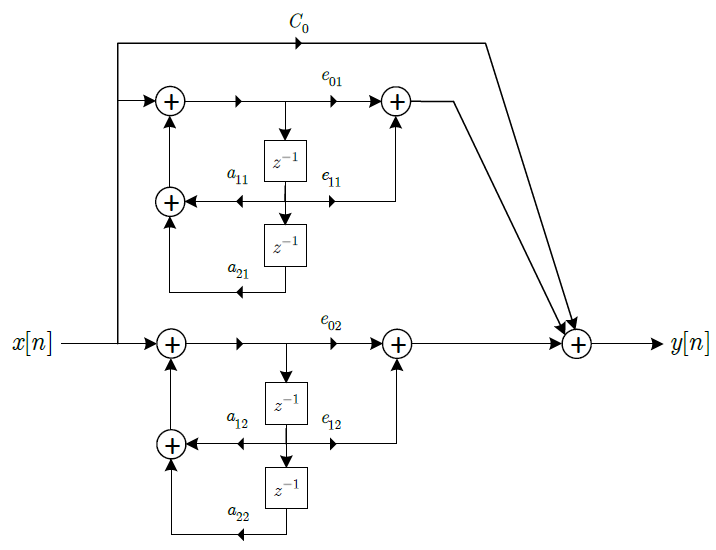 Ψηφιακή Επεξεργασία Σήματος
Ψηφιακή Επεξεργασία Σήματος
Υλοποίηση IIR συστημάτων διακριτού χρόνου
 Παράδειγμα:
Ψηφιακή Επεξεργασία Σήματος
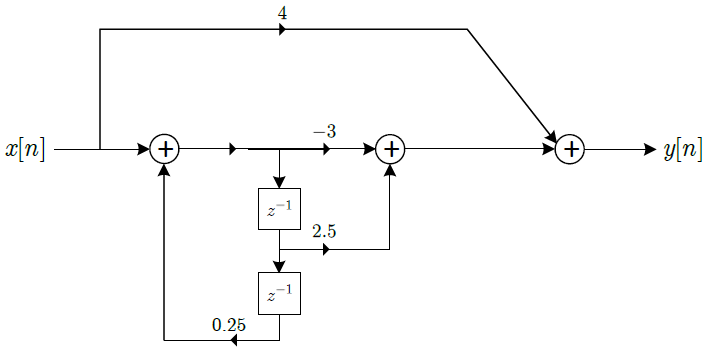 Ψηφιακή Επεξεργασία Σήματος
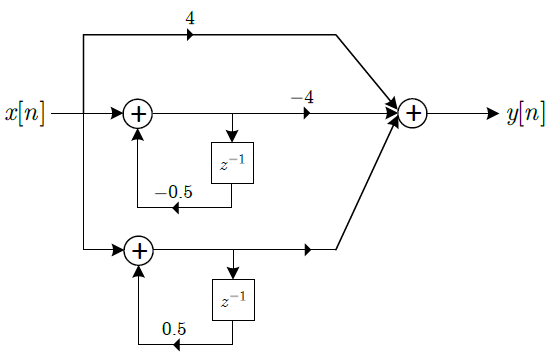 Ψηφιακή Επεξεργασία Σήματος
ΤΕΛΟΣ ΔΙΑΛΕΞΗΣ
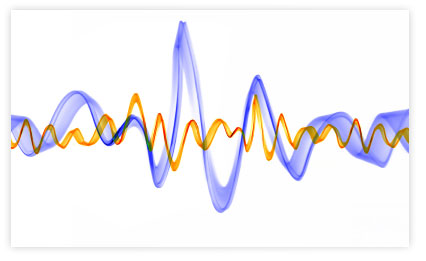